Презентация по английскому языку
Английский для путешественников.
Отели

по материалам  учебного пособия 
для взрослых
 «С английским - заграницу!»,
Автор Наталья Черниховская.
Шайдурова Валентина Федоровна
Учитель английского языка
ГБОУ «Школа №106»
Санкт-Петербург
2015
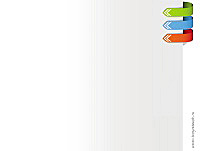 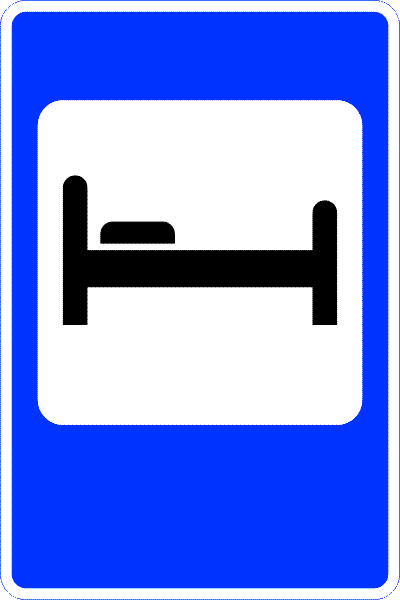 Hotels
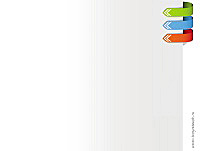 Вы слышите


Hello, ma’am. Your passport and
confirmation letter/ a voucher, please.

2. You booked a room with a city view.
You can get a room with a sea view for
an additional $30 per day.

3. Your room number is 816 on the 8-th floor.
Take the elevator!

4 Have a nice stay!
Вы говорите


1. Hello, I’d like to check in, please.

2. I’d like to get a room with a sea view, please.
                                                     a lake view                                                                       
                                                     a city view

3. OK. Not a problem.

4. Thank you.
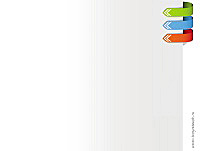 Вы слышите

What seems to be the trouble?


2. Ok. Let me see what I can do for you.
We have two rooms available.
One is on the second floor, 
the other is on the tenth.
 Where would you like to move?/

At the moment we have no available
rooms . The hotel is fully booked.
Tomorrow afternoon we can move you 
into a quiet room.
Вы говорите

I’d like to change rooms, please.

2. There is too much noise coming from
the construction site near the hotel./
The air conditioner is not working.


3. The tenth floor sounds good.

Thank you.
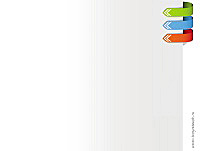 Вы говорите


Hello!  I have a problem in my room.
The kettle / the television in my room 
isn’t working.
Can you get me another one?

2. Hello!  I have a problem in my room.
The faucet in my bathroom is leaking.
Вы слышите

Certainly, ma’am.

We’ll give another room.
I will send maintenance to repair it.
Sorry for the inconvenience.
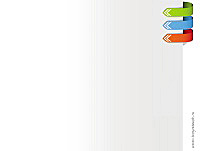 Have a nice trip!
Have a nice stay!